Betrieb an der Grenze der normal zulässigen Umstände
SEMINAR O.I.T.A.F.  2013
Betrieb von Seilbahnen unter außergewöhnlichen Umständen: Erfahrungen und Maßnahmen“

11. April 2013 anlässlich der “INTERALPIN” in Innsbruck
TÜV SÜD Industrie Service GmbH	Folie 1
30.11.23
O.I.T.A.F. 2013 - 11. April 2013
[Speaker Notes: Guten Tag verehrte Damen und Herren 

Ich begrüße Sie zum heutigen Vortrag „Betrieb an der Grenze der normal zulässigen Umstände“

Ich darf mich zunächst bei Frau Mag Fritz für den exzellenten Vortrag bedanken, für wesentliche Einblicke aus juristischer Sicht. 

Der folgende Vortrag beschäftigt sich mehr mit der betrieblichen und technischen Sicht.]
Dipl.-Ing.
Richard Dietzsch
Abteilungsleiter Seilbahnen
TÜV SÜD Industrie Service GmbH
Westendstraße 199
D-80686 Munich, Germany

Tel.:	+49 (0)89 5791–1807
Fax:	+49 (0)89 5791–2470
E-mail: richard.dietzsch@tuev-sued.de
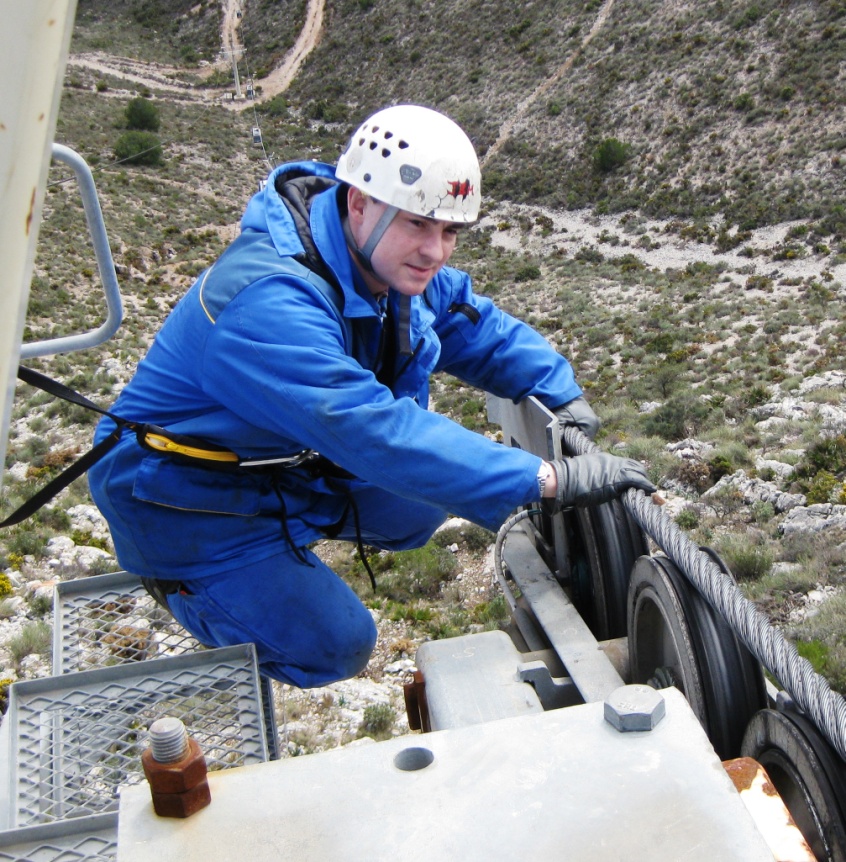 TÜV SÜD Industrie Service GmbH	Folie 2
30.11.23
O.I.T.A.F. 2013 - 11. April 2013
[Speaker Notes: Mein Name ist Richard Dietzsch

Ich bin Abteilungsleiter bei der TÜV SÜD Industrie Service und betreue Dienstleistungen rund um Seilbahnen]
TÜV SÜD in numbers: Growing from strength to strength
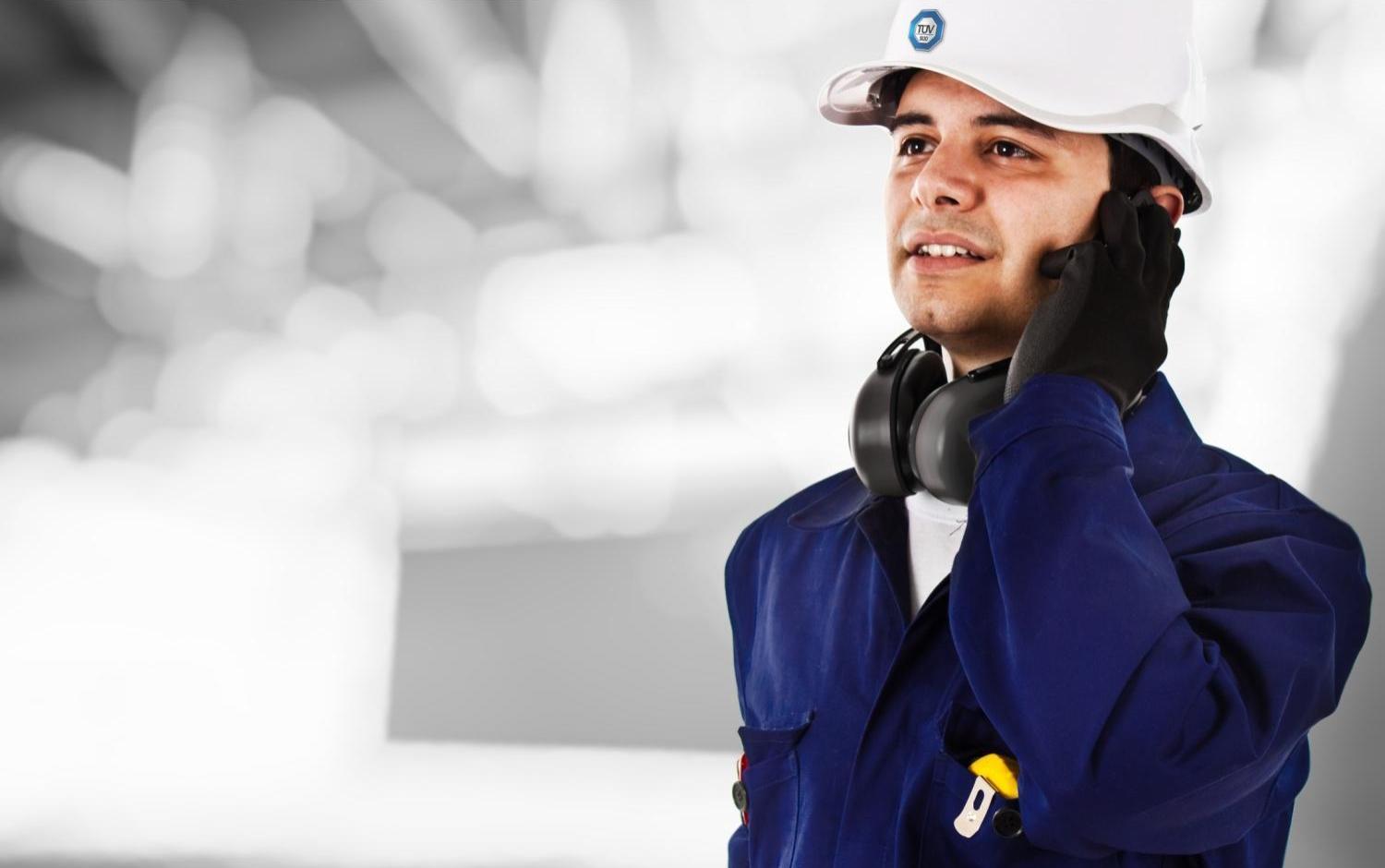 One-stop technical solution provider
1
years of experience
150
locations worldwide
800
million Euro in sales revenue 2011
1,700
employees worldwide
17,200
TÜV SÜD Industrie Service GmbH	Folie 3
30.11.23
O.I.T.A.F. 2013 - 11. April 2013
[Speaker Notes: Die TÜV SÜD AG ist ein traditionsreiches Unternehmen mit 150 jähriger Geschichte; Weltweit habe ich gut 17000 Kollegen.]
Definitionen
Betriebsdurchführung unter normalen Umständen
Betrieb mit Hauptantrieb oder Hilfsantrieb
Betriebsbereitschaft der Anlage
Witterungs- und Sichtverhältnisse, die keine besonderen Maßnahmen erforderlich machen

Handlungen sind in der Bedienungsanleitung des Herstellers definiert

	Produkthaftung
TÜV SÜD Industrie Service GmbH	Folie 4
30.11.23
O.I.T.A.F. 2013 - 11. April 2013
[Speaker Notes: Zunächst kurz ein paar Definitionen
Was ist normal?
Hier hat uns der Normensetzer schon Hilfestellung gegeben.
Bei der Betriebsdurchführung unter normalen Umständen wird die Bahn mittels Hauptantrieb oder Hilfsantrieb bewegt,
Die Betriebsbereitschaft der Anlage ist gegeben
und es herrschen Witterungs- und Sichtverhältnisse die keine besonderen Maßnahmen erforderlich machen. 

Unter diesen Umständen sind die Bedienhandlungen in der Bedienungsanleitung des Herstellers definiert, 

Daraus ergeben sich wichtige Ableitungen für die Haftung

Kern des Betriebes unter normalen Umständen ist im wesentlichen die Produkthaftung]
Definitionen
Betriebsdurchführung unter besonderen Umständen
immer wenn keine normalen Umstände
Betriebsvorschrift legt Maßnahmen fest, mit dem Ziel der Gewährleistung annähernd gleicher Sicherheit

Definition von Ersatzmaßnahmen ….. auch direkte Überwachung durch das Personal ist zulässig

	Übergang der Produkthaftung auf den Betreiber / Bediener
TÜV SÜD Industrie Service GmbH	Folie 5
30.11.23
O.I.T.A.F. 2013 - 11. April 2013
[Speaker Notes: Was sind besondere Umstände?

Hier macht der Normensetzer auch eine einfache Definition:
Immer wenn keine normalen Umstände vorliegen, ein weitreichender Satz  
und weil das sehr umfassend ist wurde festgelegt, dass in einem Hilfsdokument den Betriebsvorschriften die Maßnahmen festzulegen sind mit denen annähernd gleiche Sicherheit gewährleistet werden kann.  

Der Normentext spricht dabei ausdrücklich von Ersatzmaßnahmen und gibt auch die Möglichkeit Überwachungen direkt durch das Betriebspersonal abzudecken. 

Frei interpretiert gibt es hier einen Übergang der Verantwortung für die Bedienhandlungen auf den Betreiber oder Bediener]
Definitionen
Betriebsstörungen
nicht normaler Zustand
Eingreifen der Betriebsbediensteten
Untersuchung durch den Maschinisten… sofern es das Ergebnis erfordert … ist der Betriebsleiter zu verständigen ….. und es sind zusätzliche Maßnahmen anzuwenden

	eine Maßnahme kann die Überbrückung der ausgelösten Sicherheitsfunktion sein

Übergang der Produkthaftung auf den Betreiber / Bediener
TÜV SÜD Industrie Service GmbH	Folie 6
30.11.23
O.I.T.A.F. 2013 - 11. April 2013
[Speaker Notes: Als dritte Ebene sein noch die Betriebsstörungen genannt:

Ausgelöst durch einen nicht normalen Zustand erfordert Sie ein Eingreifen der Betriebsbediensteten

Ist abhängig von einem Untersuchungsergebnis des Maschinisten, wenn der es für erforderlich hält zieht er den Betriebsleiter hinzu und eventuell beide leiten dann zusätzliche Maßnahmen ein.

Unter anderem kann so eine Maßnahme die Überbrückung der ausgelösten Sicherheitsfunktion sein

Und wenn schon bei den besonderen Umständen ein Übergang der Haftung auf den Betreiber für die Bedienhandlungen vorlag dann hier erst recht. 

Meine Damen und Herren bitte behalten Sie die Geschwindigkeit in dem diese Folie vorgetragen wurde für einen späteren Punkt im Auge.]
Architektur Seilbahnbetrieb
ein sicherer und zuverlässiger Seilbahnbetrieb ist wie ein Stativ → er stützt sich auf drei starke Säulen

TECHNOLOGIE
BETRIEB
WARTUNG
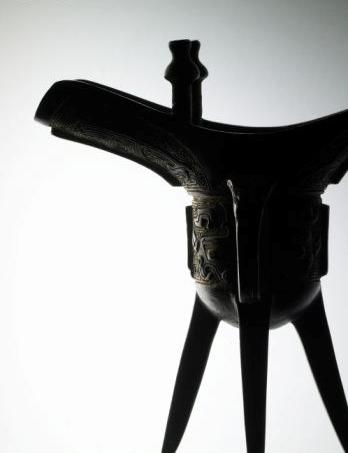 Eine stabile Struktur solange alle drei Säulen zuverlässig sind.
Aber was passiert, wenn eine der Säulen versagt…?
TÜV SÜD Industrie Service GmbH	Folie 7
30.11.23
O.I.T.A.F. 2013 - 11. April 2013
[Speaker Notes: Betrachten kurz die Architektur für einen Seilbahnbetrieb:
Wenn wir uns besinnen was einen sicheren und zuverlässigen Seilbahnbetrieb kennzeichnet sind das drei Säulen:
Technologie (über 20 einschlägige Normen)
Betrieb (ein Handbuch, Umsetzung frei interpretierbar, Betreiber dabei überfordert)
Wartung

Wenn alle drei Säulen gleich ausgeprägt sind die stabilste Form,
Aber was passiert wenn eine der drei Säulen versagt?]
Überbrückung von Sicherheitsfunktionen
Warum werden Sicherheitsfunktionen mit Fahrgästen überbrückt?
um den Betrieb aufrecht zu erhalten und weiter Geld zu verdienen
zum Räumen der Strecke und dann den Fehler zu beheben.Anstatt die Räumung mit dem Notantrieb durchzuführen
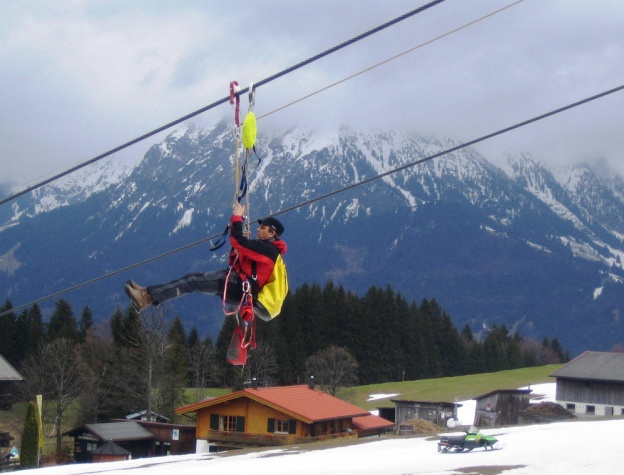 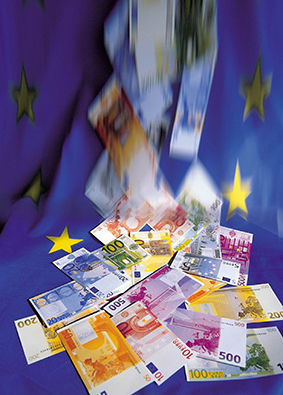 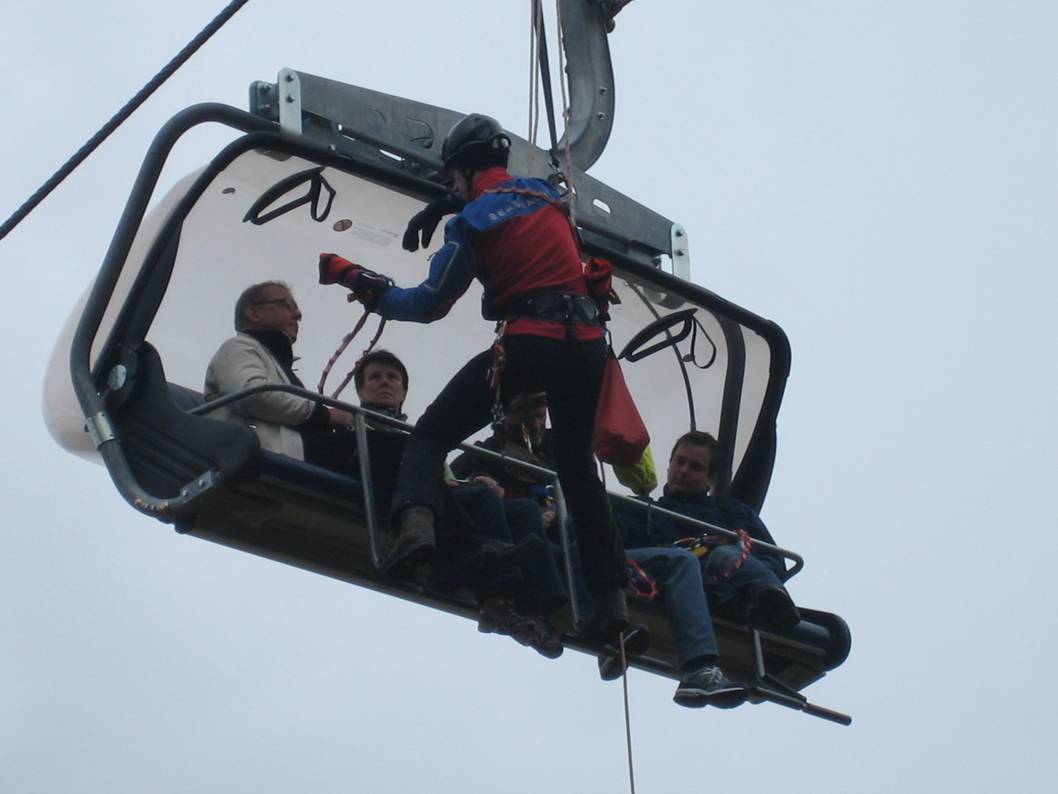 TÜV SÜD Industrie Service GmbH	Folie 8
30.11.23
O.I.T.A.F. 2013 - 11. April 2013
[Speaker Notes: Beleuchten wir nun die Motivation für Überbrückungen

An erster Stelle steht hier sicher .. Um den Betrieb aufrecht zu erhalten und weiter Geld zu verdienen

Mit gewissem Abstand kommt dann der Komfortgedanke zum tragen: Räumen der Strecke und dann den Fehler beheben, also mit eingeschränktem Hauptantrieb anstatt die Räumung mit dem Notantrieb durchzuführen. 

Vorteil von eingeschränktem Hauptantrieb gegenüber Notantrieb (keine Ausnahmesituation, alle anderen Funktionen intakt )]
Ebene - Technik
Was löst eine Sicherheitsfunktion aus?
Sensorfehler
ein Fehler der zu überwachenden Einheit
   	aber,
	wie ist die Unterscheidung zwischen 1 und 2 zu treffen?
TÜV SÜD Industrie Service GmbH	Folie 9
30.11.23
O.I.T.A.F. 2013 - 11. April 2013
[Speaker Notes: Wenn wir in die Technik einsteigen was löst eine Sicherheitsfunktion aus dann ergeben sich zwei Ursachen:

1 Sensorfehler
2 ein Fehler der zu überwachenden Einheit

Abstrakt entweder „falscher Alarm“ oder „echtes Problem“.
Für die weitere Behandlung des Problems ist die Frage entscheidend wie ist die Unterscheidung zwischen 1 oder 2?]
Risiken
Risiken beim Überbrücken
Verkennen der Situation Sensorfehler oder echtes Problem
fehlerhafte Bewertung des echten Problems und dessen Auswirkung auf die Anlage
nicht ausreichende bzw. nicht durchgeführte Ersatzmaßnahmen
	die Entscheidung zu Überbrücken liegt beim Betreiber / Bediener
TÜV SÜD Industrie Service GmbH	Folie 10
30.11.23
O.I.T.A.F. 2013 - 11. April 2013
[Speaker Notes: Die Problembehandlung ist ja nun ein entscheidungsbasierter Prozess, nun gilt es der Frage nach den Risiken oder Fehlermöglichkeiten beim Überbrücken nachzugehen.

Einmal verkennen der Situation Sensorfehler oder echtes Problem
Einmal fehlerhafte Bewertung des echten Problems und dessen Auswirkungen auf die Anlage
Und einmal eine nicht ausreichende beziehungsweise nicht durchgeführte Ersatzmaßnahme

Wir erinnern uns nochmals die Entscheidung zum Überbrücken liegt beim Betreiber respektive Bediener]
Beispiel nicht verantwortungsbewusster Betreiber
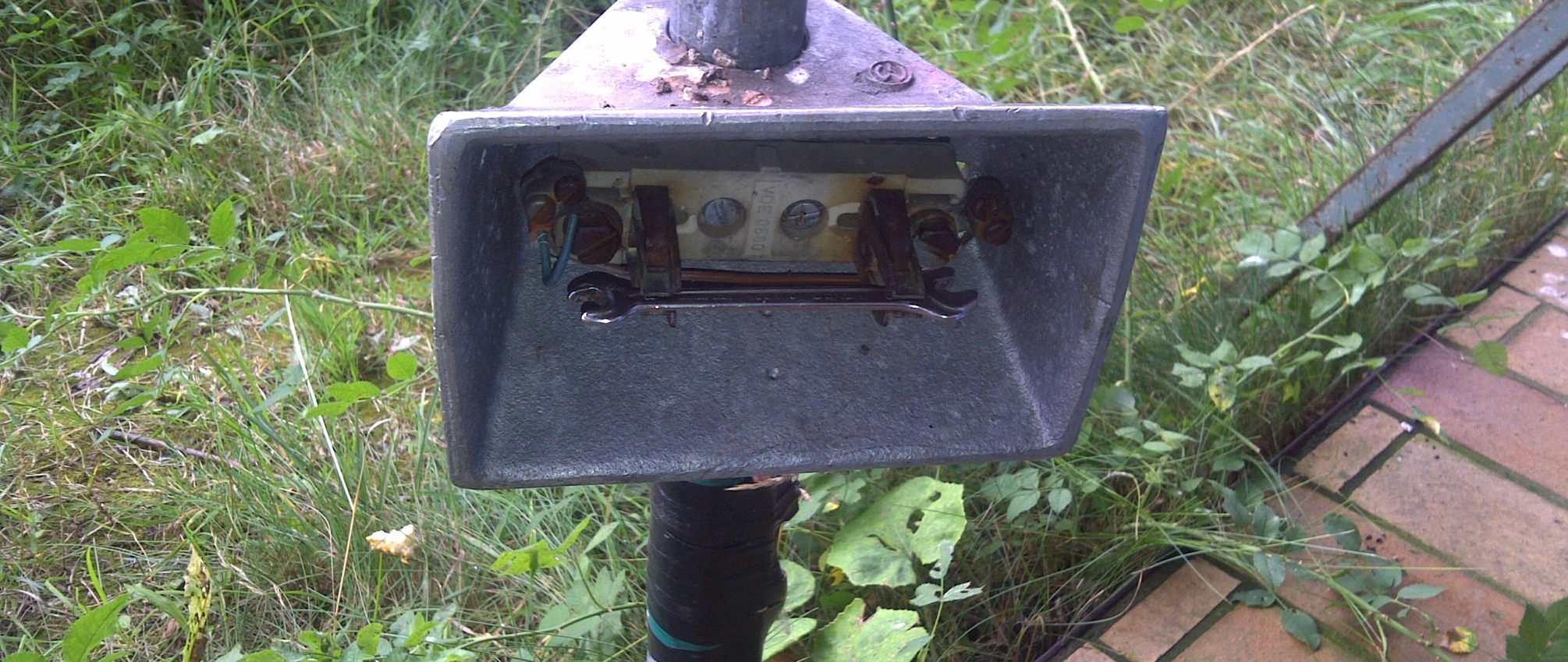 TÜV SÜD Industrie Service GmbH	Folie 11
30.11.23
O.I.T.A.F. 2013 - 11. April 2013
[Speaker Notes: Meine Damen und Herren nun habe ich Sie viel mit Definitionen und Entscheidungsprozessen gefordert
Zur Anschauung nun nochmals ein Bild

Hier wurde sicherlich die Dauer der Überbrückung definiert und eingehalten und nach der Betriebsvorschrift gehandelt….]
Fehlerwahrscheinlichkeiten
Fehlerwahrscheinlichkeiten für Tätigkeiten nach Swain & Guttman (1983)
unter extremem Stress durchgeführte Aufgaben,die aber sonst nur selten bewältigt werden müssen 	100 %
hochkomplexe Aufgabe unter ziemlichem Stress und erheblichem               Zeitdruck 	30 %
komplexe, häufig durchgeführte Aufgaben bei vertretbarem Stress	5 %

	unter Zeit-Druck ist mit Fehlentscheidungen zu rechnen, aberglücklicherweise führt nicht jede fehlerhafte Handlung zur Katastrophe
TÜV SÜD Industrie Service GmbH	Folie 12
30.11.23
O.I.T.A.F. 2013 - 11. April 2013
[Speaker Notes: Gehen wir kurz in die Arbeitspsychologie  
Der Entscheidungsweg bei Überbrückungen ist mit Risiken versehen und die können Spezialisten in Zahlen fassen:

Bei extremem Stress durchgeführte Aufgaben, die aber sonst nur selten bewältigt werden müssen: 100 Prozent Fehlerwahrscheinlichkeit, kurz um das geht unter Garantie daneben.

Bei einer hochkomplexen Aufgabe unter ziemlich Stress und erheblichem Zeitdruck: 30 Prozent Fehlerwahrscheinlichkeit, kurz jede dritte Entscheidung geht daneben.

Bei einer komplexen, häufig durchgeführten Aufgabe bei vertretbarem Stress: 5 Prozent Fehlerwahrscheinlichkeit, eine von zwanzig Entscheidungen geht daneben.]
Stress
Es kann durchaus Druck entstehen durch:
Wirtschaftliche Bedingungen
Seltene Ausnahmesituation
Zeitliche Kritikalität
. . . .
TÜV SÜD Industrie Service GmbH	Folie 13
30.11.23
O.I.T.A.F. 2013 - 11. April 2013
[Speaker Notes: Meine Damen und Herren, ich hatte Sie anfangs gebeten die Geschwindigkeit in der ich die Folie über Betriebsstörungen vorgetragen habe sich zu merken.

Geschwindigkeit von Entscheidungen in Kombination mit wirtschaftlichen Bedingungen, seltenen Ausnahmen, zeitlichen Kritikalität kann durchaus Stress erzeugen.]
Mögliche Maßnahmen
Training
Prozesse
Wissen
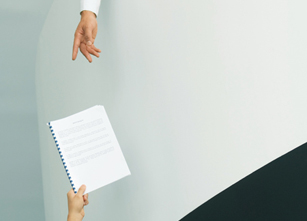 regelmäßiges realitätsnahes trainieren 
Fehlersimulation 
Festlegen von Zeitkorridoren
Erstellen von strukturierten Anweisungen 
NotfallkartenEntscheidungsbäumen
rechtssichere Organisation
Ausbildung des Betriebspersonals über grundlegende Funktionen und Wirkungsweisen
Systemverständnis
TÜV SÜD Industrie Service GmbH	Folie 14
30.11.23
O.I.T.A.F. 2013 - 11. April 2013
[Speaker Notes: Was müssen wir tun

Wir brauchen dreigliedriges Vorgehen
Zu  einen Training – hier realitätsnah mit Fehlersimulation und festgelegten Zeitkorridoren 
Zum anderen Prozesse – hier unbedingt strukturierte Anweisungen Notfallkarten mit graphischen Entscheidungsbäumen und einer rechtssicheren Organisation, kann einer wirklich alles entscheiden?
Zum dritten Wissen- die Wissensbasis des Betriebspersonals muss verbeitert werden, Stichwort Systemverständnis überwinden der Grenzen zwischen Mechanik und Elektrik]
Prozesse
Strukturiertes Vorgehen
Festlegung der jeweiligen Ersatzmaßnahmen in der BetriebsvorschriftNicht erst beim Überbrücken darüber nachdenken
Festlegung der  jeweiligen Beschränkungen(nur zum Räumen, Tag zu Ende Fahren etc.) in der Betriebsvorschrift
Festlegung des Entscheidungsweges in der Betriebsvorschrift
…

	Die Verantwortung liegt beim Betreiber / Bediener
TÜV SÜD Industrie Service GmbH	Folie 15
30.11.23
O.I.T.A.F. 2013 - 11. April 2013
[Speaker Notes: Als Leitfaden für den Punkt Prozesse, welche Roten Linien braucht es 

Festlegen der jeweiligen Ersatzmaßnahmen in der Betriebsvorschrift, bitte nicht erst beim Überbrücken darüber nachdenken

Festlegen der jeweiligen Beschränkungen in der Betriebsvorschrift, insbesondere in zeitlicher Hinsicht

Festlegung des Entscheidungsweges in der Betriebsvorschrift, wer darf was]
Entscheidungsbaum (vereinfacht)
Entscheidungsbaum für Deaktivierungen
Ansprechen der Sicherheitsfunktion
Ursache Analysieren
Ja
Weiterfahrt ohne Einschränkungen
Ursache behebbar ?
Nein
Notantrieb / Räumung
Fahrt mit überbrückter Sicherheitsfunktion möglich?
Fahrt mit überbrückter Sicherheitsfunktion unter Beachtung– Ersatzmaßnahmen– Betriebsbeschränkungen
Instandsetzung
TÜV SÜD Industrie Service GmbH	Folie 16
30.11.23
O.I.T.A.F. 2013 - 11. April 2013
[Speaker Notes: Zu dem strukturierten Vorgehen gehört ein Entscheidungsbaum
Idealerweise ein Entscheidungsbaum für jede Sicherheitsfunktion die Überbrückt werden soll.]
Fehlverhalten
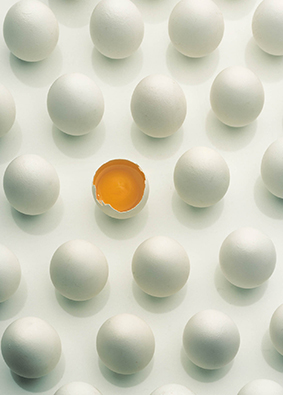 „An allem Unfug, der passiert,sind nicht etwa nur die schuld, die ihn tun, sondern auch die, die ihn nicht verhindern“.
Erich Kästner (1899-1974)
TÜV SÜD Industrie Service GmbH	Folie 17
30.11.23
O.I.T.A.F. 2013 - 11. April 2013
[Speaker Notes: Fehlverhalten umfasst all die Ereignisse, bei denen eine geplante Abfolge geistiger oder körperlicher Tätigkeiten nicht zum beabsichtigtem Resultat führt, sofern diese Misserfolge nicht Fremden zugeschrieben werden können.

Ein schwieriger Satz und vor allem wen betrifft es 

Ich halte es mehr mit dem Literaten Erich Kästner:“An allem Unfug der passiert sind nicht nur die schuld die ihn tun, sondern auch die die ihn nicht verhindern“ 
An Sie verehrtes Publikum richte ich den Appell sich egal in welcher Funktion auch angesprochen zu fühlen, im Schadensfall wird nicht nur ein Ei geköpft.]
Vielen Dank
für Ihre Aufmerksamkeit!

Besuchen Sie uns auch auf unseren 
Messe-Stand in Halle B.0, Stand B023
TÜV SÜD Industrie Service GmbH	Folie 18
30.11.23
O.I.T.A.F. 2013 - 11. April 2013
[Speaker Notes: Nun am Ende meines Vortrages angekommen bedanke ich mich für die Aufmerksamkeit und stehe Ihnen für Fragen zur Verfügung. Gerne dürfen Sie meine Kollegen und mich auf unserem Stand weitere Einzelheiten fragen.]